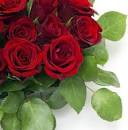 আসসালামু আলাইকুম
1
Tuesday, August 17, 2021
সত্য কথা তিক্ত হলেও বলতে হবে. সৃষ্টিকর্তাকে স্মরণ করতে হবে
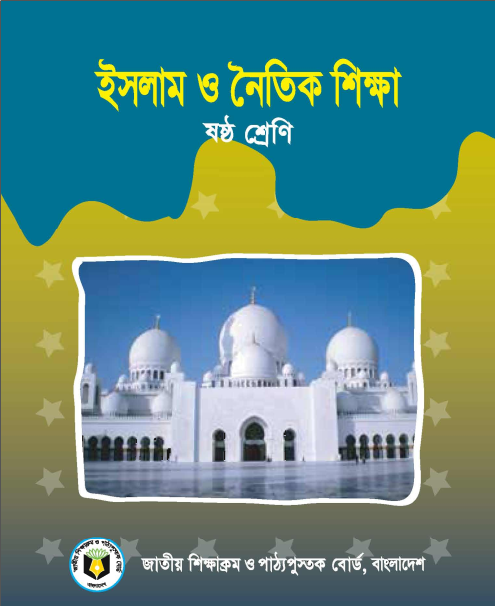 2
Tuesday, August 17, 2021
সত্য কথা তিক্ত হলেও বলতে হবে. সৃষ্টিকর্তাকে স্মরণ করতে হবে
শিক্ষক পরিচিতি
পাঠ পরিচিতি
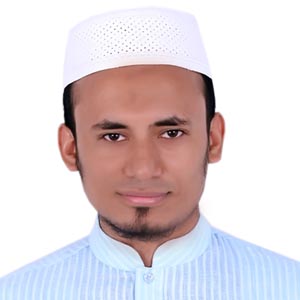 শ্রেণি: ষষ্ঠ
অধ্যায়:  চতুর্থ
পাঠ: ৮
আখলাকে যামিমাহ্‌
মো. আবু বকর সিদ্দিক
সহকারী শিক্ষক (ইসলাম ও নৈতিক শিক্ষা)
ইস্কাটন গার্ডেন উচ্চ বিদ্যালয়
১০/ বি, ইস্কাটন গার্ডেন রোড, রমনা, ঢাকা
Email: abubakarjs2015@gmail.com
বিষয়: ইসলাম ও নৈতিক শিক্ষা
3
Tuesday, August 17, 2021
সত্য কথা তিক্ত হলেও বলতে হবে. সৃষ্টিকর্তাকে স্মরণ করতে হবে
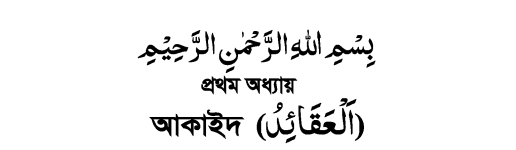 আজকের পাঠ
পাঠ- ৮
আখলাকে যামিমাহ্‌
4
Tuesday, August 17, 2021
সত্য কথা তিক্ত হলেও বলতে হবে. সৃষ্টিকর্তাকে স্মরণ করতে হবে
শিখনফল:
১। আখলাকে যামিমাহ্‌ সম্পর্কে বলতে পারবে
5
Tuesday, August 17, 2021
সত্য কথা তিক্ত হলেও বলতে হবে. সৃষ্টিকর্তাকে স্মরণ করতে হবে
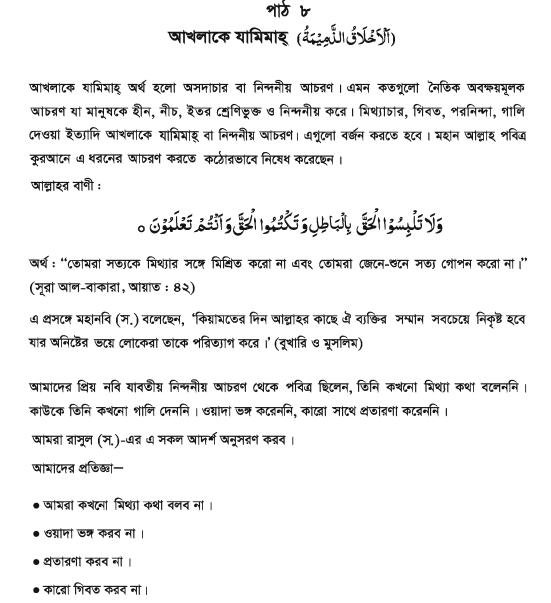 6
Tuesday, August 17, 2021
সত্য কথা তিক্ত হলেও বলতে হবে. সৃষ্টিকর্তাকে স্মরণ করতে হবে
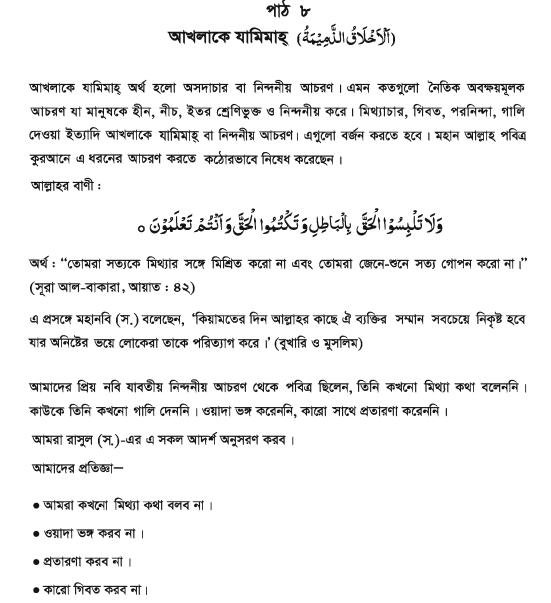 7
Tuesday, August 17, 2021
সত্য কথা তিক্ত হলেও বলতে হবে. সৃষ্টিকর্তাকে স্মরণ করতে হবে
বাড়ির কাজ
১। আখলাকে যামিমাহ্‌ বলতে কী বুঝ?
২। আখলাকে যামিমাহ্‌ বা নিন্দনীয় আচরণের নাম লিখ?
৩। “কিয়ামতের দিন ঐ ব্যক্তির সম্মান সবচেয়ে নিকৃষ্ট হবে যার অনিষ্ঠের ভয়ে
     লোকেরা তাঁকে পরিত্যাগ করে”- এখানে কোন বিষয়ে বলা হয়েছে?
      সে সম্পর্কে লিখ। 




খাতায় লিখে ছবি তুলে অবশ্যই আমার ইনবক্সে নাম ও শ্রেণিসহ পাঠাবে।
8
Tuesday, August 17, 2021
সত্য কথা তিক্ত হলেও বলতে হবে. সৃষ্টিকর্তাকে স্মরণ করতে হবে
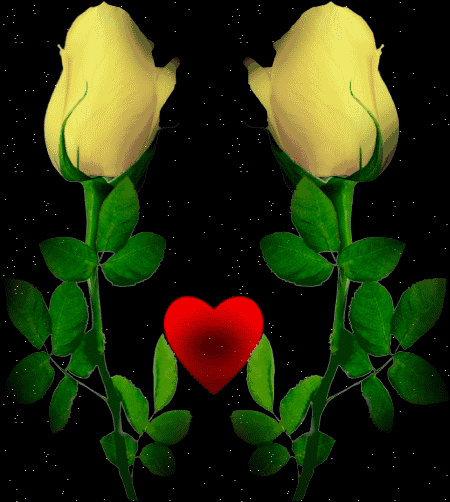 আল্লাহ হাফেজ
9
Tuesday, August 17, 2021
সত্য কথা তিক্ত হলেও বলতে হবে. সৃষ্টিকর্তাকে স্মরণ করতে হবে